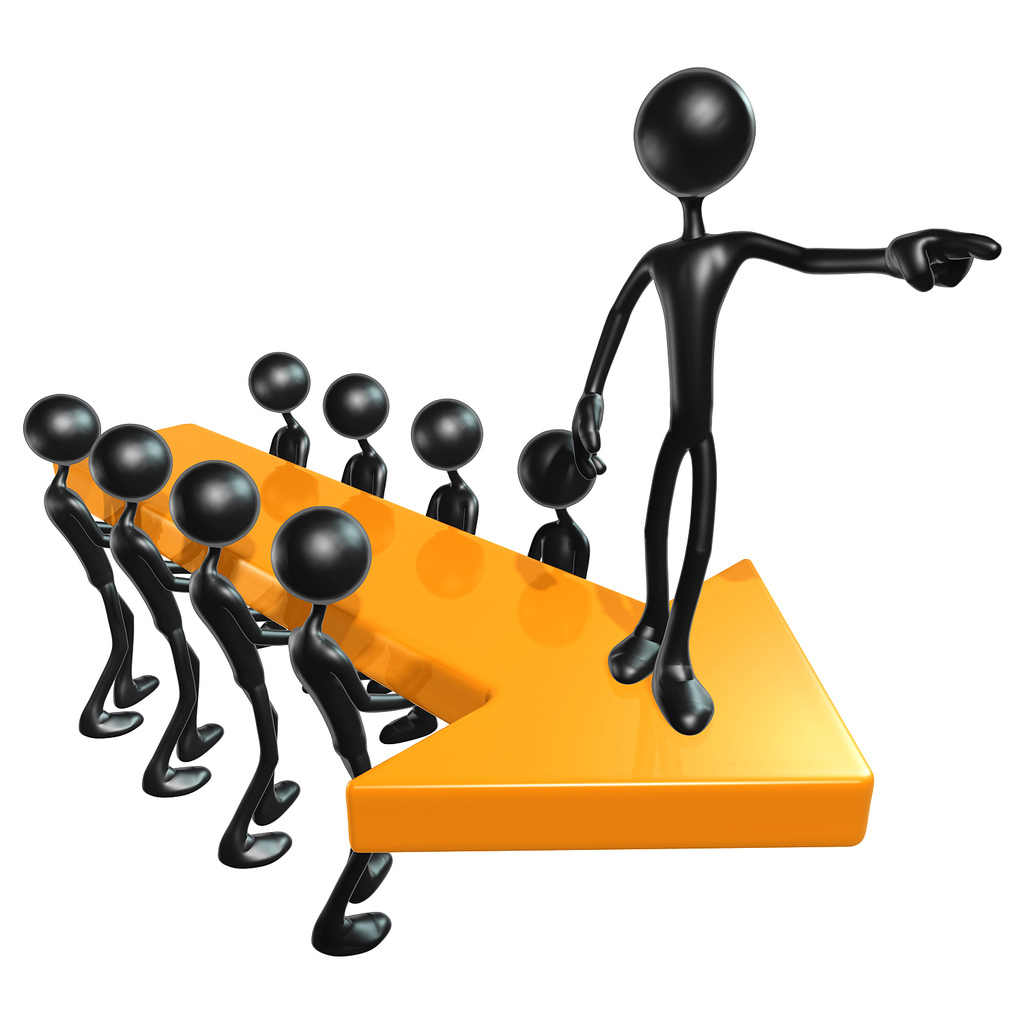 Leadership Session 4
   Growing as a Leader 
    	Continued
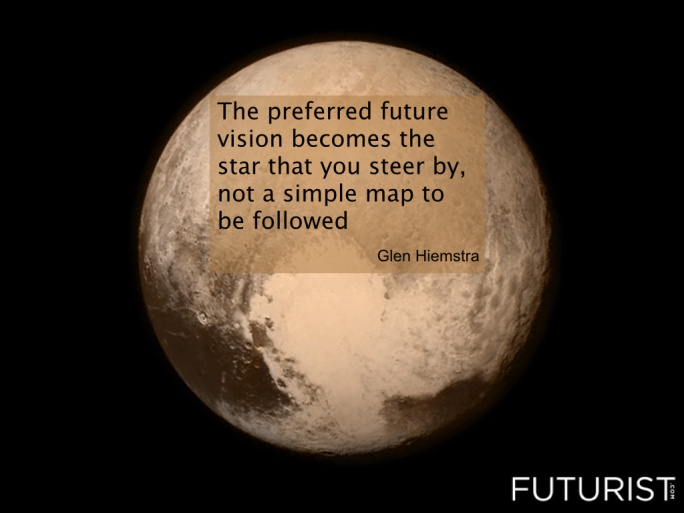 Vision
Culture
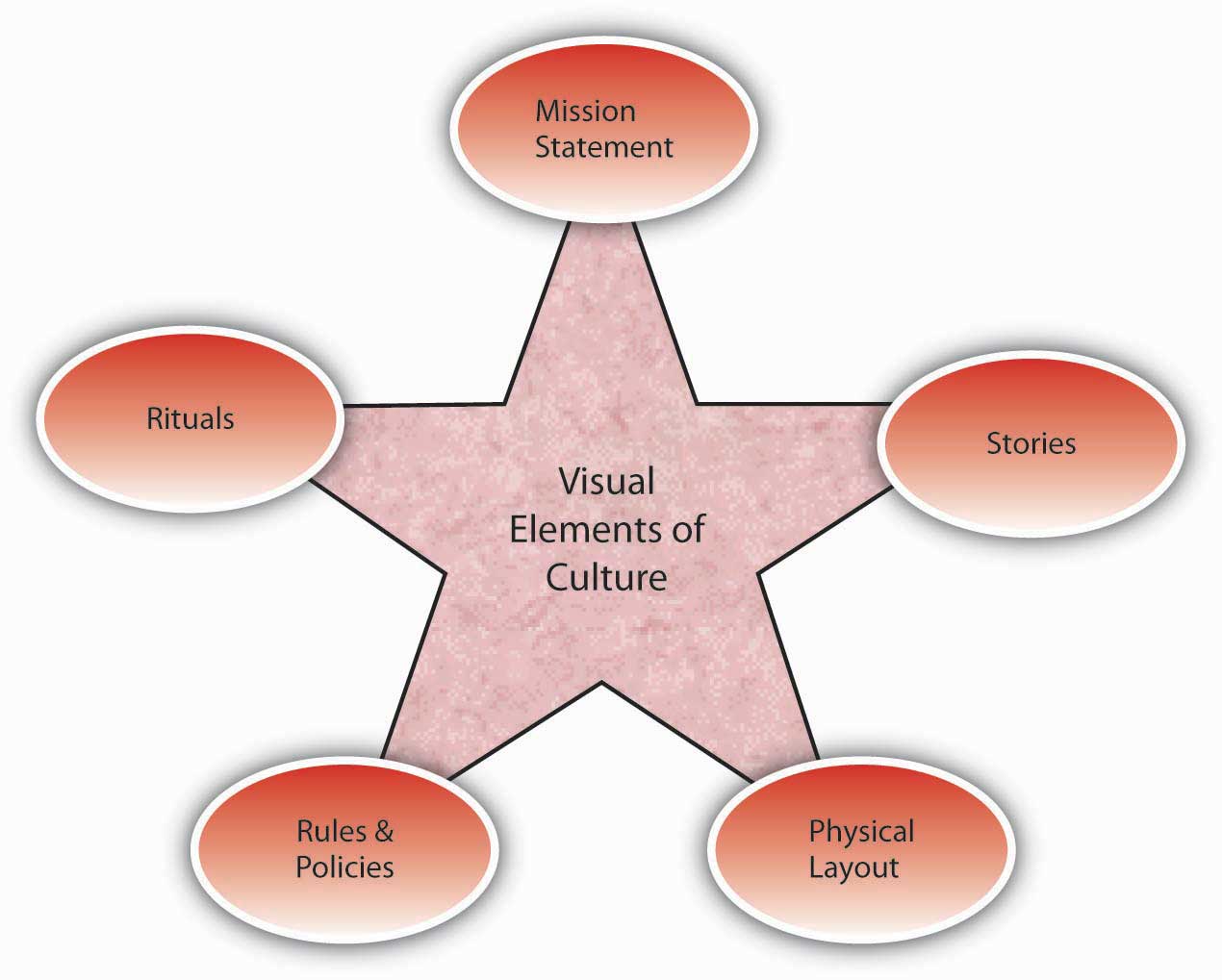 Prayer and Planning
Leader
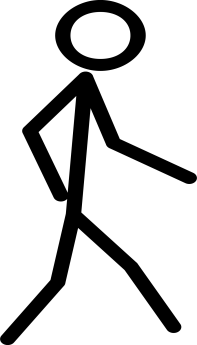 Making 
	Decisions
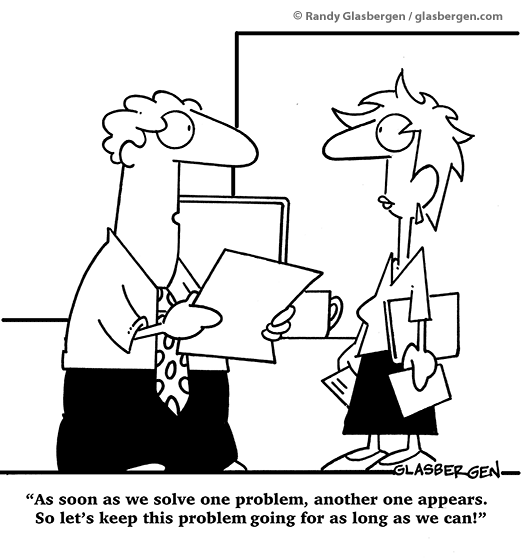 Making Decisions

	1. Define the Problem? 
	2. What are all the possible answers?
	3. What are the estimated costs of 			each possible answer? 
	4. What are the likely consequences 		of each choice?
	5. How do our values apply? 
	6. Decide
What to do about growth 
	Define the problem 
	Possible Answers 
		Expand 	 Venue 
		Daughter  Join
	Costs? 
	Consequences? 
	Values 
	Decide
Problem with Staff 
	Define the problem 
	Possible answers 
		Fire? 	Suspend? 	Restore?
	Estimate cost 
	Consequences 
	Values 
		Grace 
	Decide
Developing new skills
Developing new skills
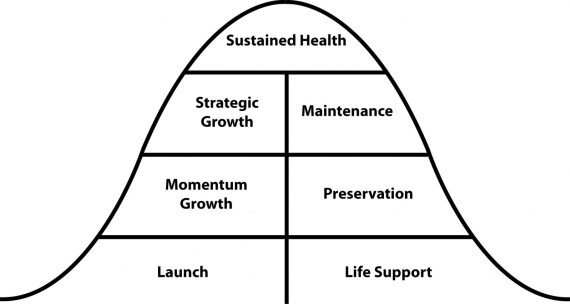 Typical church progression 

	Launch 			entrepreneur  
	Momentum   	entrepreneur
		200  
	Strategic growth 	leadership
	Sustained health	management
	Maintenance		management
	Preservation		leadership 
	Life Support 		pastoral care
Working with people 
	golf 
	basketball 
	football 

Shepherd to Rancher
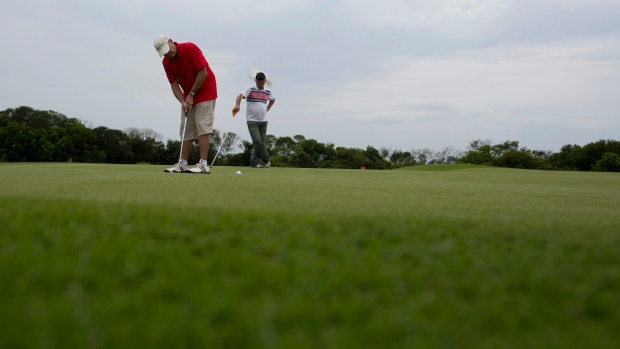 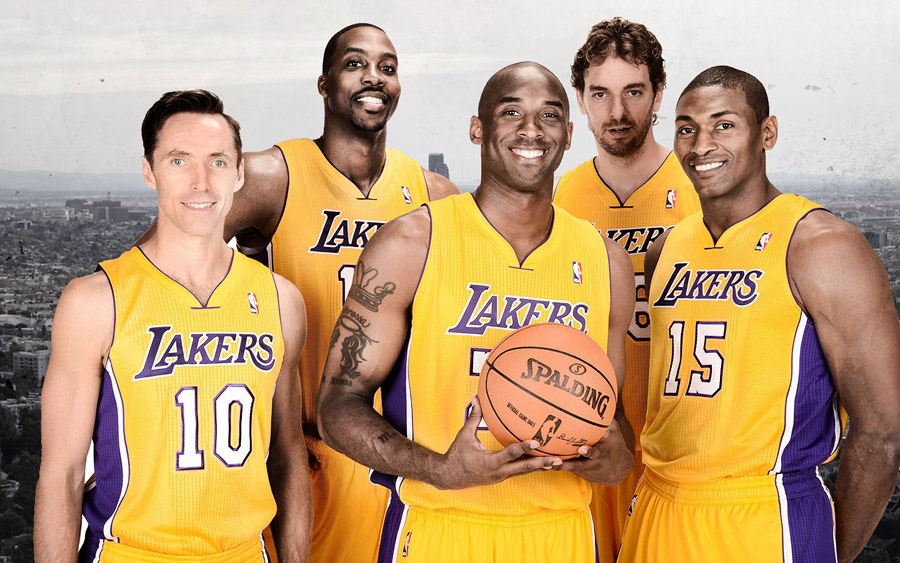 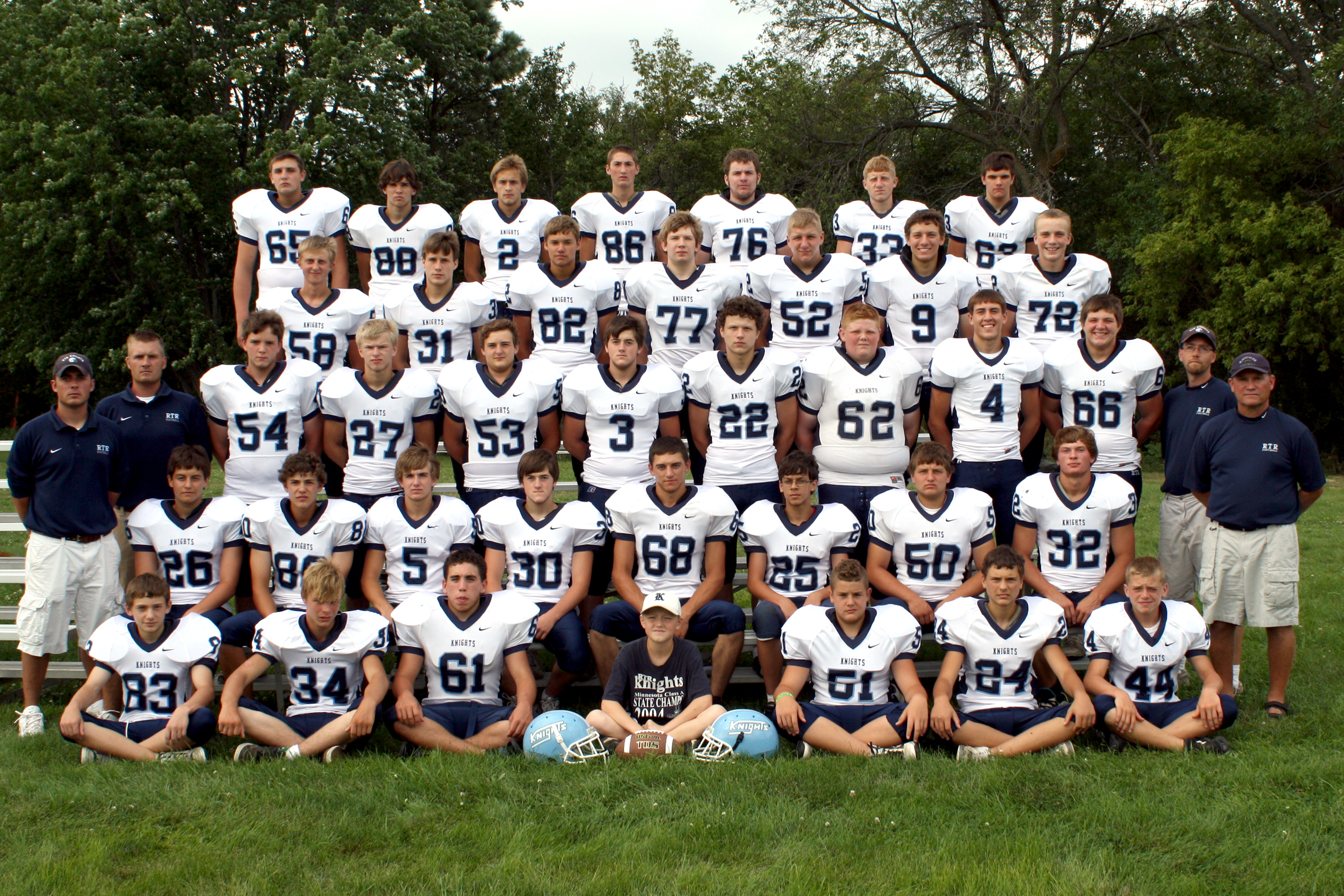 So what? 

	Study 
	Mentor
	Leadership network